Opis założeń  projektu 
„Prowadzenie i rozwój Zintegrowanego Rejestru Kwalifikacji”
Prowadzenie i rozwój Zintegrowanego Rejestru Kwalifkacji (ZRK)


Wnioskodawca: Minister Edukacji Narodowej
Beneficjent: Instytut Badań Edukacyjnych
Partnerzy: -
Źródło finansowania: EFS (PO WER, Działanie 2.11 Zapewnienie funkcjonowania ZRK); Skarb Państwa (cz. 30)
Całkowity koszt projektu: 30 648 398,94 zł 
Planowany okres realizacji projektu: 07-2020 do 12-2022
cel projektu:

Zapewnienie funkcjonowania ZRK zawierającego wszystkie pełne kwalifikacje

cel strategiczny: 

wynika z dokumentów strategicznych:

Strategia na rzecz Odpowiedzialnego Rozwoju do roku 2020 (z perspektywą do 2030 r.), obszar: Kapitał ludzki i społeczny, projekt: Zintegrowany System Kwalifkacji (projekt strategiczny), typ projektu: programowy,
Program Operacyjny Wiedza Edukacja Rozwój 2014-2020, cel szczegółowy: Zapewnienie funkcjonowania Zintegrowanego Rejestru Kwalifkacji zawierającego wszystkie pełne kwalifkacje, wskaźnik: Funkcjonujący Zintegrowany Rejestr Kwalifkacji,
Zintegrowana Strategia Umiejętności 2030 (część ogólna), priorytet 5.: Wypracowanie skutecznych i trwałych mechanizmów współpracy i koordynacji międzyresortowej oraz międzysektorowej w zakresie rozwoju umiejętności.
Program Zintegrowanej Informatyzacji Państwa cele szczegółowe: 4.2.1 Zwiększenie jakości oraz zakresu komunikacji między obywatelami i innymi interesariuszami a państwem i 4.2.3 Podniesienie poziomu kompetencji cyfrowych obywateli, specjalistów TIK oraz pracowników administracji publicznej
tło prawne projektu:

Wejście w życie ustawy o Zintegrowanym Systemie Kwalifikacji (15.01.2016 r., ZSK) stanowiło ważny etap w integracji systemu kwalifikacji w Polsce. Utworzenie ZSK opartego na Polskiej Ramie Kwalifikacji odniesionej do Europejskiej Ramy Kwalifikacji wpisuje się w szerszy kontekst zachodzących w Europie zmian w zakresie systemów kwalifikacji, o których jest mowa w dokumentach wydawanych w Unii Europejskiej. 
Ustawa wprowadziła m.in. standardy opisywania kwalifikacji, zasady włączania kwalifikacji do ZSK, zasady zapewniania jakości walidacji i certyfikowania, zasady koordynowania ZSK. Rozdział 7 Ustawy (art. 82 - 88) ustanawia Zintegrowany Rejestr Kwalifikacji (ZRK). Zgodnie z art. 82a podmiotem prowadzącym ZRK jest Instytut Badań Edukacyjnych (IBE), nad którym nadzór sprawuje minister koordynator ZSK, tj. Minister Edukacji Narodowej. 
Rola i systemowe zadania podmiotu prowadzącego Rejestr są określone w Ustawie o ZSK.
Ponadto, pismem z 19.01.2016 r. Minister Edukacji Narodowej upoważnił IBE w Warszawie m.in. także do prowadzenia portalu ZSK (kwalifikacje.gov.pl).
ZRK w ramach systemu:
Zgodnie z przyjętą logiką wsparcia wdrażania ZSK w Polsce przewidziano realizację projektów pozakonkursowych w ramach PO WER, których beneficjentem jest IBE. Projekty te dzielą się na trzy obszary:
wiązka 1 w ramach Działania 2.13 PO WER, na którą składają się 3 projekty: zakończony projekt ZSK1 (01.2016 – 12.2018), realizowany projekt ZSK 3 (07.2018 – 12.2020) i planowany projekt ZSK 5 (01.2021 – 06.2023). Cel interwencji m.in.: wspieranie procesu opisywania kwalifikacji – rozwój oferty ZSK, przygotowywanie podmiotów mogących pełnić funkcję instytucji certyfikujących, wdrożenie systemu wsparcia dla podmiotów zewnętrznego zapewniania jakości, wspieranie podmiotów zainteresowanych opracowywaniem sektorowych ram kwalifikacji oraz wspieranie ministra koordynatora ZSK
wiązka 2 w ramach Działania 2.13 PO WER, na którą składają się 2 projekty: realizowany projekt ZSK 2 (01.2018 - 06.2020) i planowany projekt ZSK 4 (07.2021 – 06.2022). Cel interwencji m.in: wspieranie ministrów właściwych, utworzenie sieci regionalnych doradców, wspieranie rozwoju kwalifikacji innowacyjnych i potrzebnych społecznie, wspieranie rozwoju uczenia się przez całe życie ze szczególnym uwzględnieniem roli doradztwa zawodowego
ZRK w ramach Działania 2.11 PO WER, na który składają się dwa projekty: realizowany projekt ZRK (01.01.2018 – 30.06.2020) oraz jego kontynuacja - planowany projekt ZRK2 (01.07.2020 – 31.12.2022). Cel interwencji m.in.: prowadzenie i rozwój Zintegrowanego Rejestru Kwalifikacji jako głównego elementu ZSK oraz ważnego narzędzia służącego rozwojowi kapitału ludzkiego poprzez rozwój umiejętności i upowszechnianie uczenia się przez całe życie.
tło projektu:

Powyższe trzy obszary projektów pozakonkursowych są ze sobą zgodne i komplementarne, tzn. działania prowadzone w ramach projektów są wewnętrznie spójne, uzupełniają się i nie dublują – dzięki takiemu rozwiązaniu w sposób optymalny wspierają rozwój ZSK w Polsce. Projekt ZRK jest integralną częścią całości działań wspierających wdrożenie i rozwój ZSK.

Projekt ZRK2 jest kontynuacją projektu o tej samej nazwie, w ramach którego dokonano przede wszystkim  modernizacji systemu informatycznego ZRK oraz przygotowano narzędzia powiązane z rejestrem (poprzedzający go projekt w zakresie uruchomienia  rejestru w okresie 2016-2017 był prowadzony przez PARP). Od 1.01.2018 r. IBE jest podmiotem odpowiedzialnym za prowadzenie Zintegrowanego Rejestru Kwalifikacji.

Analiza dotychczasowych działań w projekcie ZRK oraz w projektach realizowanych w ramach obu wiązek pozwoliła na precyzyjne zdefiniowanie dalszych działań w kontynuacji projektu ZRK.
krótki opis projektu:

Zaplanowane w projekcie ZRK2 działania stanowią bądź realizację zadań ustawowych postawionych przed podmiotem prowadzącym rejestr, bądź odpowiedź na zdiagnozowane w ramach projektu ZRK1 kierunki rozwoju, tj.:

prowadzenie rejestru i obsługa użytkowników, w tym obsługa wniosków adresowanych do ministrów właściwych
integracja środowisk zaangażowanych w proces włączania kwalifikacji do systemu,
monitorowanie ZSK, z uwzględnieniem roli ZRK i podmiotu prowadzącego rejestr,
rozwijanie powszechnego dostępu do wiarygodnych informacji o ZSK, w tym o możliwych do uzyskania kwalifikacjach i podmiotach które je nadają,
rozwijanie (lub tworzenie nowych) narzędzi systemowych odpowiadających aktualnym potrzebom interesariuszy i rozwijającego się ZSK, w tym narzędzi ułatwiających opisywanie kwalifikacji i procedowanie wniosków 
rozwój istniejących i tworzenie nowoczesnych narzędzi wykorzystujących techniki sztucznej inteligencji, wspierających interesariuszy w korzystaniu z możliwości, jakie daje ZSK
prowadzenie warsztatów otwartych i seminariów dla interesariuszy z zakresu korzystania z narzędzi oferowanych przez ZSK i  opisywania kwalifikacji w języku efektów uczenia się
ARCHITEKTURA 
 Widok kooperacji aplikacji
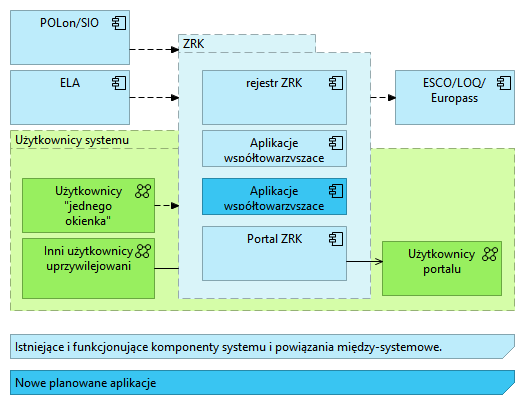 Legenda:

ZRK: wszystkie elementy składowe systemu
rejestr ZRK: rejestr właściwy
aplikacje współtowarzyszące:  m.in. obsługa „jednego okienka”
nowe aplikacje: m.in. wspomaganie automatycznego doradztwa
portal ZRK: portal informacyjny z dostępem do rejestru i aplikacji

POLon: system (OPI), użycie (API)
SIO: system (CIE), użycie (xls)
ELA: system (OPI), użycie (xls)
ESCO, LOQ, Europass: system(y) używane w UE, użycie (API, xml)

Użytkownicy „jednego okienka”: podmioty składające wnioski do ZSK
Uprzywilejowani użytkownicy: pracownicy ministerstw, ich eksperci i specjaliści, administracja ZRK
Użytkownicy portalu: dostęp publiczny
Dziękuję za uwagę


Warszawa, czerwiec 2020 r.